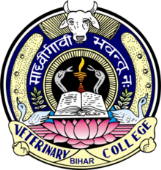 Department of Veterinary Medicine
Bihar Veterinary College, BASU, Patna
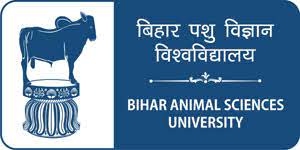 Septicaemia
Dr Mritunjay Kumar
Associate Professor
Department of Veterinary Medicine
VMD, BVC, BASU, Patna
Septicaemia  is the compounded disease conditions of toxaemia, hyperthermia and enormous numbers of infectious micro-organisms such as viruses, bacteria and protozoa in the blood stream
Aetiology
Diseases like Anthrax, pasteurellosis, tularaemia, meliodosis, Rift valley fever, hog cholera, swine erysipelas, ICH, Parvo virus infection, ehrlichiosis, leptospirosis, babesiosis and neonatal septicaemia etc
Special septicaemia is caused by bone marrow injury due to sub acute radiation, immune-suppression as in corticosteroid therapy, bracken fern poisoning, and bovine viral diarrhoea
Pathogenesis
	There are two concepts that operate in genesis of septicaemia
Exotoxins or endotoxins produced by infectious agents results in severe toxaemia and high fever because of their rapid multiplication and spread to all over the body
Further localisation of these toxins in particular organs produces serious defects in the surviving animals
 Toxins also cause direct damage to endothelium epithelium resulting in haemorrhages into tissues
 The same principle is applicable to viraemia except that viruses donot produce toxins
It is thought that general clinical signs are caused by killed body cells by the multiplication of virus
In some of the septicaemic diseases that cause death due to disseminated intravascular coagulation (DIC)
DIC is initiated by intravascular trauma or injury with partial damage to the intima caused by circulating foreign materials like antigen-antibody complex, endotoxins and bacterial cell wall with subsequent platelet aggregation and formation of thrombi
Clinical signs
Clinicals signs include fever and submucosal and sub-epidemal haemorrhages which are petechial or occasionally ecchymotic
 The haemorrhages mostly can be seen under the conjunctiva, and in mucosa of mouth and vulva
 Besides, localised signs may occur in joints, heart valves, meninges, eyes and other organs due to localisation of infectious agents.
Necropsy findings
Sub serosal and submucosal haemorrhages, emboli of infectious agents in various organs in addition to specific lesions of the causative agents
Diagnosis
Based on history and clinical signs of presence of petechial haemorrhage in mucosa and conjunctivae
Confirmatory diagnosis based on the isolation and identification of causative agents from blood stream at the stage of high rise of temperature
Haematology: leukopenia or leukocytosis (bacterial/viral), consumption coagulopathy is usually diagnosed due to reduction of platelets counts and prothrombin and fibrinogen values
Treatment
Septicaemia should be treated on urgent/emergency basis
Antipyretic, most of the antibacterial drugs or sera and antitoxin should be given either by intravenous or parenteral route
Strict hygiene precautions in case of contagious diseases
Multiple choice 
Q.1. What is septicaemia in animals?
A. A viral infection of the lungsB. Localized infection in a single organC. Bacterial infection of the bloodstreamD. Fungal overgrowth in the intestines
Q.2.Which of the following is a common clinical sign of septicaemia in animals?
A. Bright pink mucous membranesB. Rapid improvement in appetiteC. Fever and depressionD. Increased urination only
Q.3.Which animals are at higher risk of developing septicaemia?
A. Young and immunocompromised animalsB. Only adult animalsC. Only vaccinated animalsD. Animals with clean living conditions
Q.4.What is the most important diagnostic test for confirming septicaemia?
A. UrinalysisB. Skin scrapingC. Blood cultureD. X-ray
Q.5.What is the first-line treatment for septicaemia in animals?
A. DewormingB. Fluid therapy and broad-spectrum antibioticsC. SurgeryD. Vaccination
Thanks